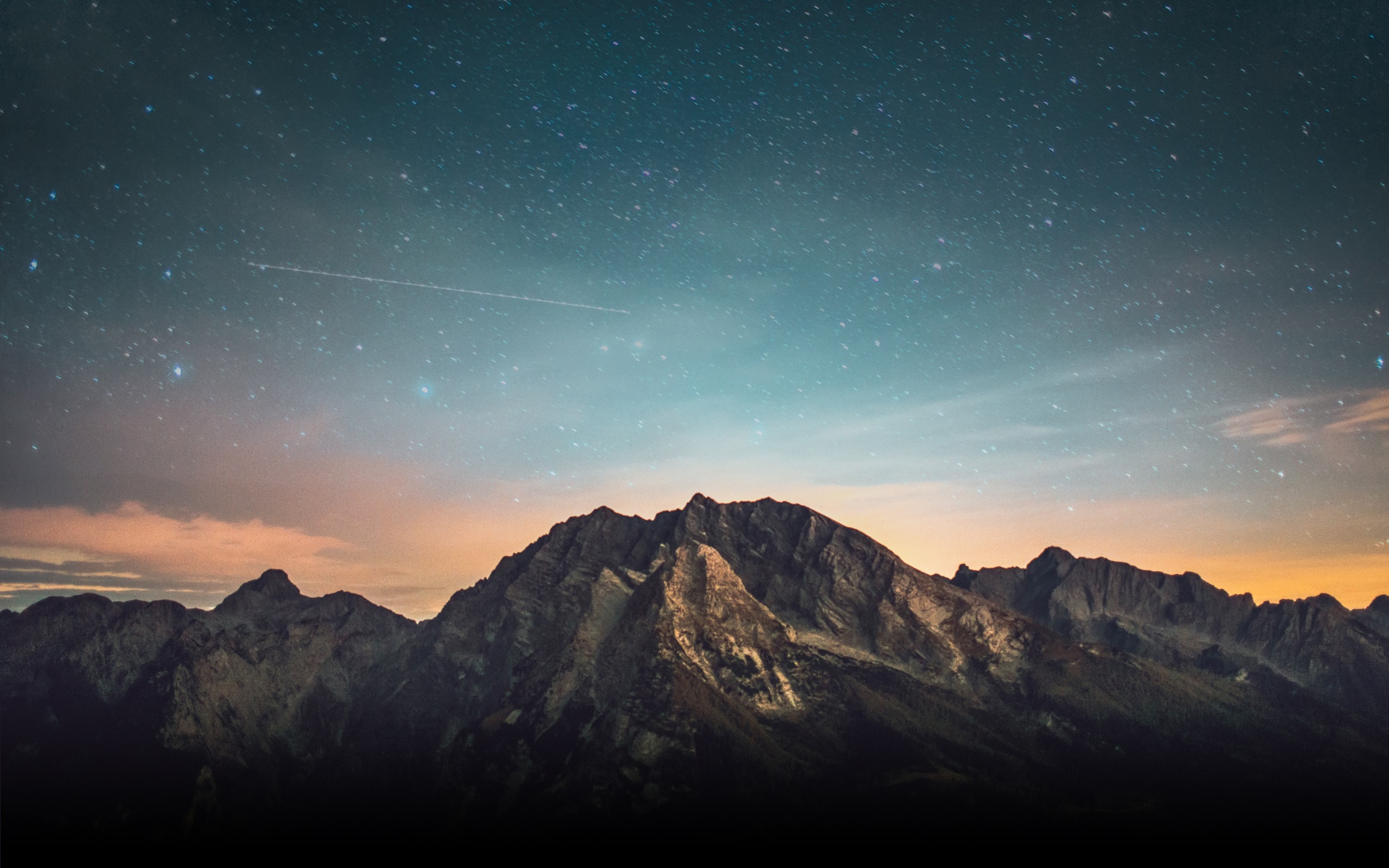 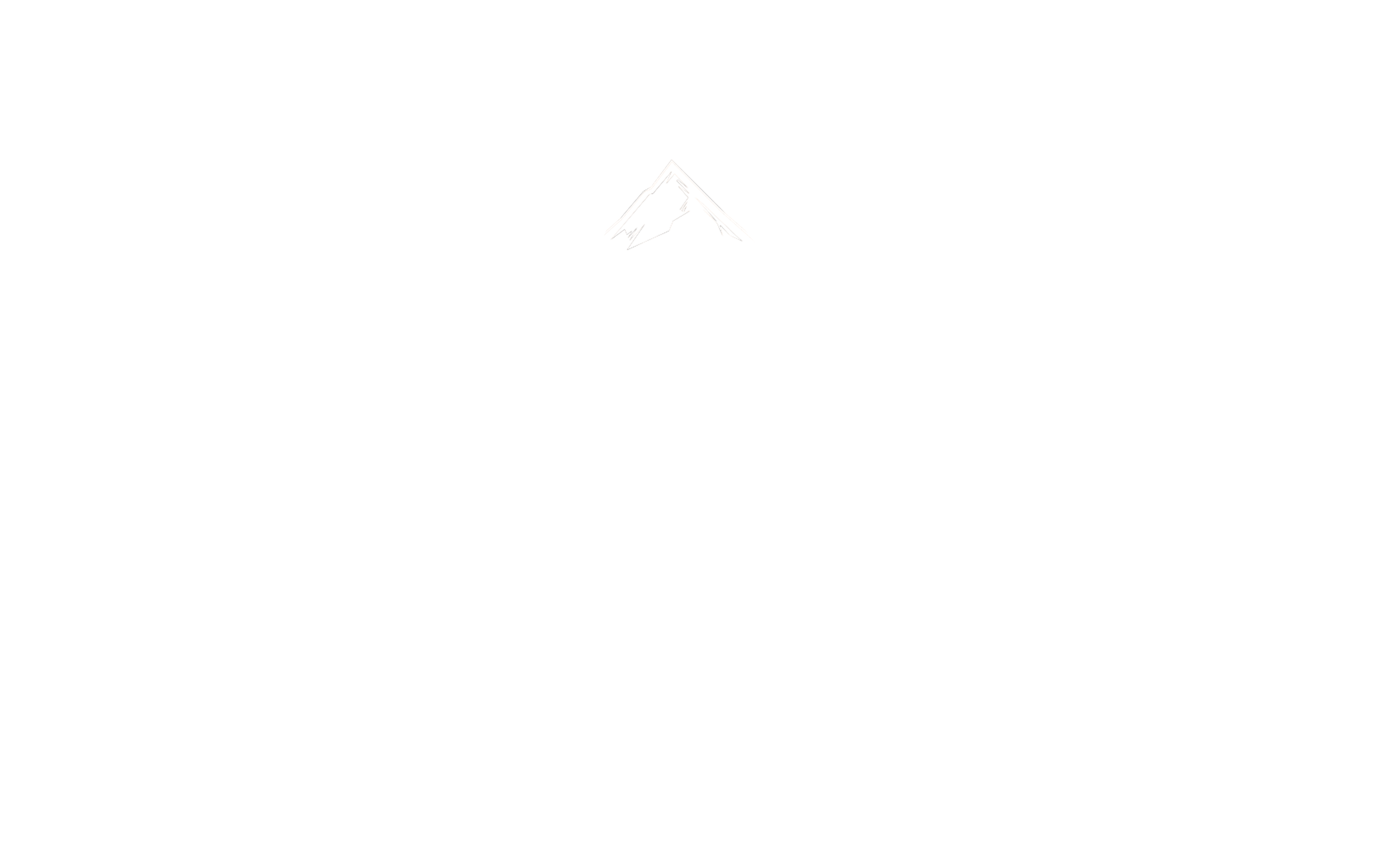 Building On The Rock
Matthew 7:24-27
24 “Therefore whoever hears these sayings of Mine, and does them, I will liken him to a wise man who built his house on the rock: 25 and the rain descended, the floods came, and the winds blew and beat on that house; and it did not fall, for it was founded on the rock.

26 “But everyone who hears these sayings of Mine, and does not do them, will be like a foolish man who built his house on the sand: 27 and the rain descended, the floods came, and the winds blew and beat on that house; and it fell. And great was its fall.”
To be built on the rock,
	I must hear the sayings of Jesus.
Sermon on the Mount (Matthew 5-7)
“Therefore whoever hears these sayings of Mine, and does them,
I will liken him to a wise man who built his house on the rock:”
(Matthew 7:24)
“Blessed are the meek, for they shall inherit the earth.” (5:5)
 “But I tell you not to resist an evil person.  But whoever slaps you on your right cheek, turn the other to him also.  If anyone wants to sue you and take away your tunic, let him have your cloak also. And whoever compels you to go one mile, go with him two.” (5:39-40).
“Judge not, that you be not judged.  For with what judgment you judge, you will be judged; and with the measure you use, it will be measured back to you.” (7:1-2)
And more…
To be built on the rock,
I must hear the sayings of Jesus.

Reasoning is required to understand the
sayings of Jesus and how they apply to me.
Matthew 5:19-20
19 Whoever therefore breaks (sets aside, NIV; relaxes, ESV) one of the least of these commandments, and teaches men so, shall be called least in the kingdom of heaven; but whoever does and teaches them, he shall be called great in the kingdom of heaven. 20 For I say to you, that unless your righteousness exceeds the righteousness of the scribes and Pharisees, you will by no means enter the kingdom of heaven.

“You have heard that it was said…” (v. 21,27,31,33,38,43)
“But I say unto you…” (v. 22,28,32,34,39,44)
Kingdom citizens are not built on others, but on the Rock.
To be built on the rock,
I must hear the sayings of Jesus.

Reasoning is required to understand the
sayings of Jesus and how they apply.

I cannot rely on someone else’s reasoning.
I am responsible for reasoning for myself.
Matthew 7:29 – 8:1
28 And so it was, when Jesus had ended these sayings, that the people were astonished at His teaching, 29 for He taught them as one having authority, and not as the scribes.
1 When He had come down from the mountain, great multitudes followed Him.

What kind of diligence do you give to His word?
Acts 17 and “Reasoning”
V.1-4, Reasoning is required to “open” our understanding, even about the most fundamental truths of the gospel.
“explaining and demonstrating” (NKJV)
“explaining and proving” (NIV, ESV), “explaining and giving evidence” (NAS)
“opening and alleging” (KJV, ASV)
V.10-12, Reasoning requires “readiness of mind” and diligent (even daily) “searching” of the Scriptures.
What do I do when I sin?  What do I do when someone sins against me?
Does it matter if I belong to a local church? Does it matter what local church I join? How should I engage with the church?
Why don’t we have bands, pianos, or choirs in our worship?
Why do we observe the Lord’s Supper every week? Must I observe the Lord’s Supper in the evening if I’ve missed the morning assembly?
Why don’t we have women preaching or serving as elders?
What does this Biblical text mean and how does it apply to me? Am I interpreting correctly?
Am I building any part of my house on the “sands of our time”, or am I building only on the Rock?
Is it necessary that the Christ had to suffer and rise from the dead?  Is Jesus the Christ?
What is salvation, and what must I do to be saved?
Must I follow the laws and teaching of the Old Testament?
Am I born in sin?  Predestined? Can I lose my salvation?
Does it matter how I worship God? If so, how should I and how shouldn’t I?
How do I pray? Can I pray to the Father, Son, and Spirit? Must I wear a head covering when I pray or worship?
How do I love my spouse? How do I raise my children?  How do I approach my occupation? My money? My time? My neighbor? My brother or sister in Christ?
“These were more fair-minded than those in Thessalonica, in that they received the word with all readiness, and searched the Scriptures daily to find out whether these things were so.”(Acts 17:11)
Acts 17 and “Reasoning”
V.1-4, Reasoning is required to “open” our understanding, even about the most fundamental truths of the gospel.
“explaining and demonstrating” (NKJV)
“explaining and proving” (NIV, ESV), “explaining and giving evidence” (NAS)
“opening and alleging” (KJV, ASV)
V.10-12, Reasoning requires “readiness of mind” and diligent (even daily) “searching” of the Scriptures.
V.16-18,32, Reasoning is sometimes going to cause tensions; do not avoid reasoning to avoid tension.
Matthew 7:24-27
24 “Therefore whoever hears these sayings of Mine, and does them, I will liken him to a wise man who built his house on the rock: 25 and the rain descended, the floods came, and the winds blew and beat on that house; and it did not fall, for it was founded on the rock.

26 “But everyone who hears these sayings of Mine, and does not do them, will be like a foolish man who built his house on the sand: 27 and the rain descended, the floods came, and the winds blew and beat on that house; and it fell. And great was its fall.”
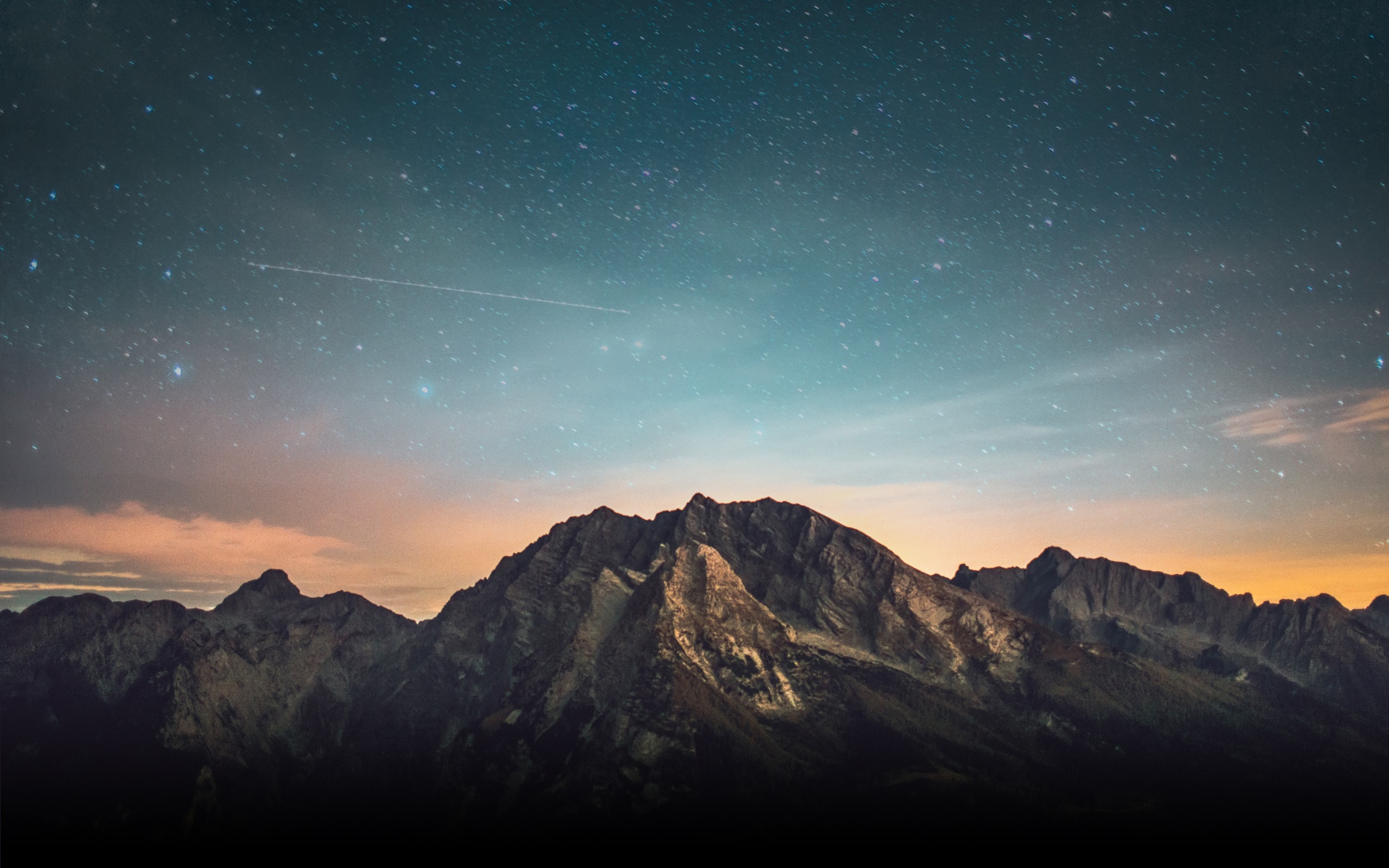 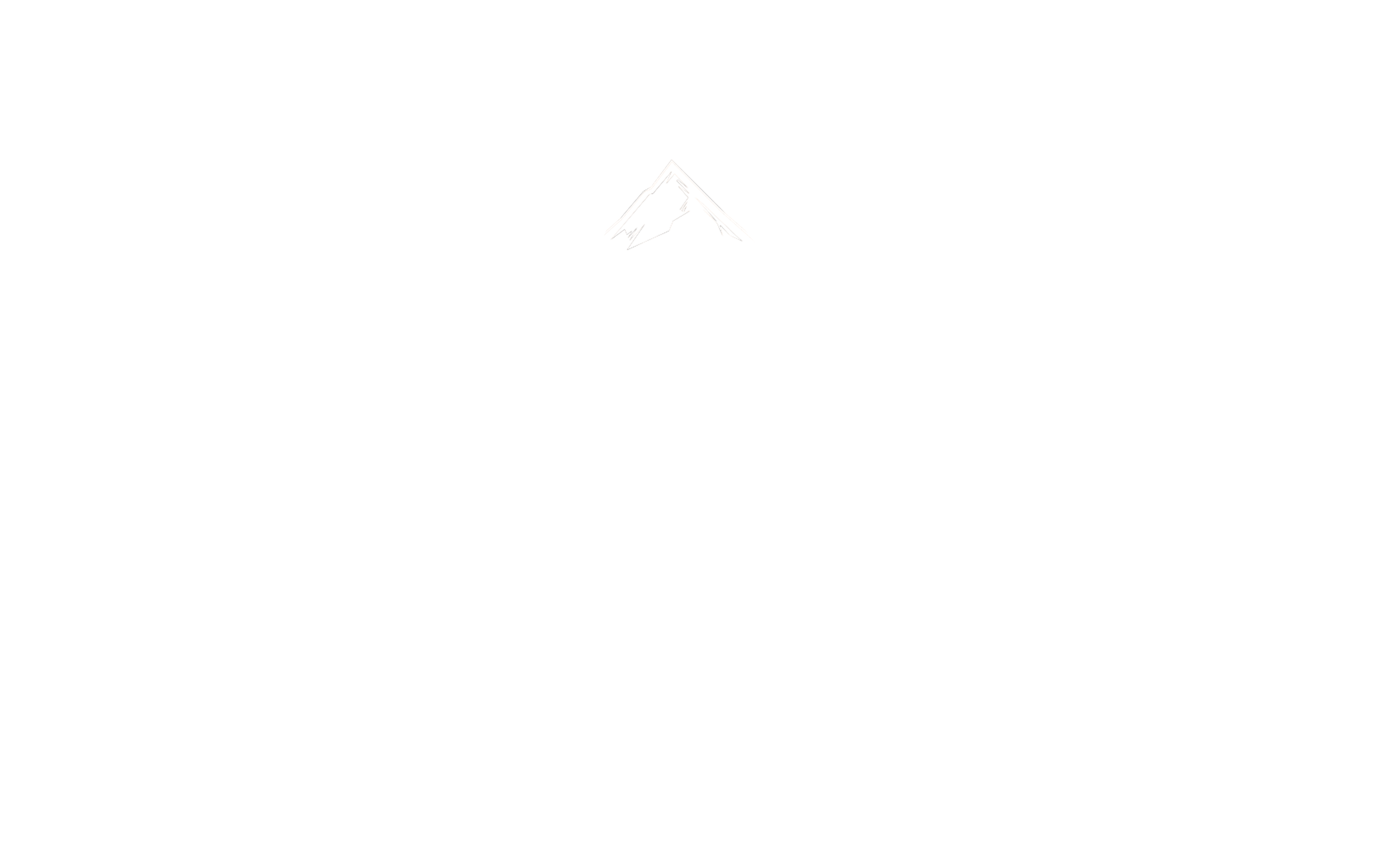 Building On The Rock